ESTUDIO DE FACTIBILIDAD PARA EL APROVECHAMIENTO DE LA ENERGÍA SOLAR EN VIVIENDAS DE ESTRATOS 0 Y 1 DEL BARRIO EL PROGRESO EN LA CIUDAD DE CÚCUTA
Autores:  
ING. OCTAVIANO SANCHEZ CHAVEZ 
ID 644969
ING.MILTON BELTRAN GARCIA
 ID 648244
PLANTEAMIENTO DEL PROBLEMA
OBJETIVOS
Objetivo general

Desarrollar un estudio de factibilidad del uso de energía solar como alternativa para mejorar la calidad de vida a los habitantes del barrio el progreso de la ciudad de Cúcuta.
OBJETIVOS
Objetivos específicos

Identificar mediante un estudio de sitio los criterios para el diseño analizando el estado actual del servicio de energía en las viviendas del barrio el progreso de la comuna noroccidental de la ciudad de Cúcuta.

Realizar el diseño técnico con los parámetros identificados para el desarrollo de un sistema de generación de Energía Fotovoltaica.

Complementar el diseño mediante la definición presupuestal de la propuesta técnica en busca de ofrecer la mejor alternativa económica acorde a la capacidad de los integrantes de la comunidad objeto del presente estudio.
RESULTADOS OBJETIVO 1
RESULTADOS OBJETIVO 1
RESULTADOS OBJETIVO 2
Esquemas de conexión
RESULTADOS OBJETIVO 2
RESULTADOS OBJETIVO 2
RESULTADOS OBJETIVO 2
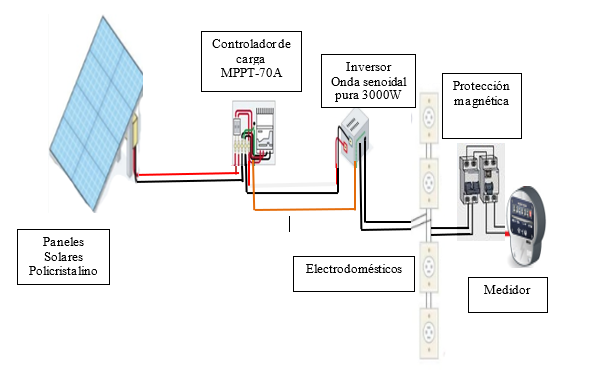 Topología sistema solar fotovoltaico  conectado
RESULTADOS OBJETIVO 2
RESULTADOS OBJETIVO 2
Características de la carga

El sistema fotovoltaico deberá asumir la carga de los elementos eléctricos electrodomésticos y alumbrado de las viviendas de la zona objeto de estudio.
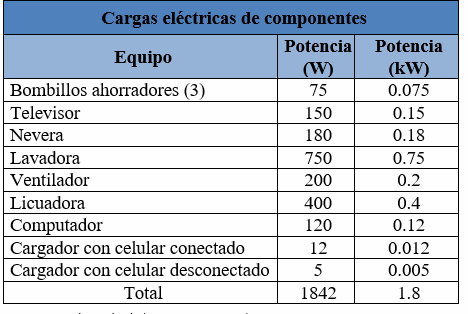 RESULTADOS OBJETIVO 2
Consumo eléctrico

El consumo eléctrico requerido se debe calcular dependiendo el tiempo al que se quiera determinar dicho consumo, la carga de todos los elementos se da en kW/h y para obtener la demanda se debe multiplicar la potencia por el tiempo deseado
RESULTADOS OBJETIVO 2
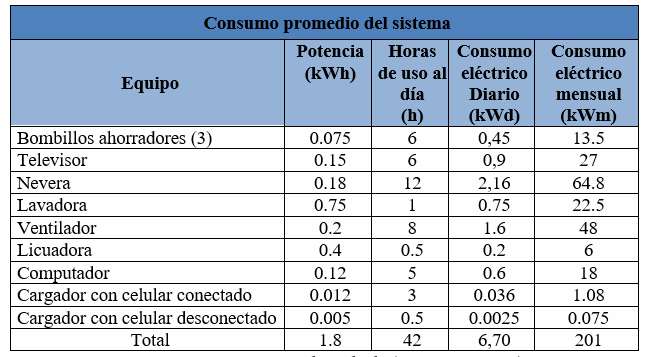 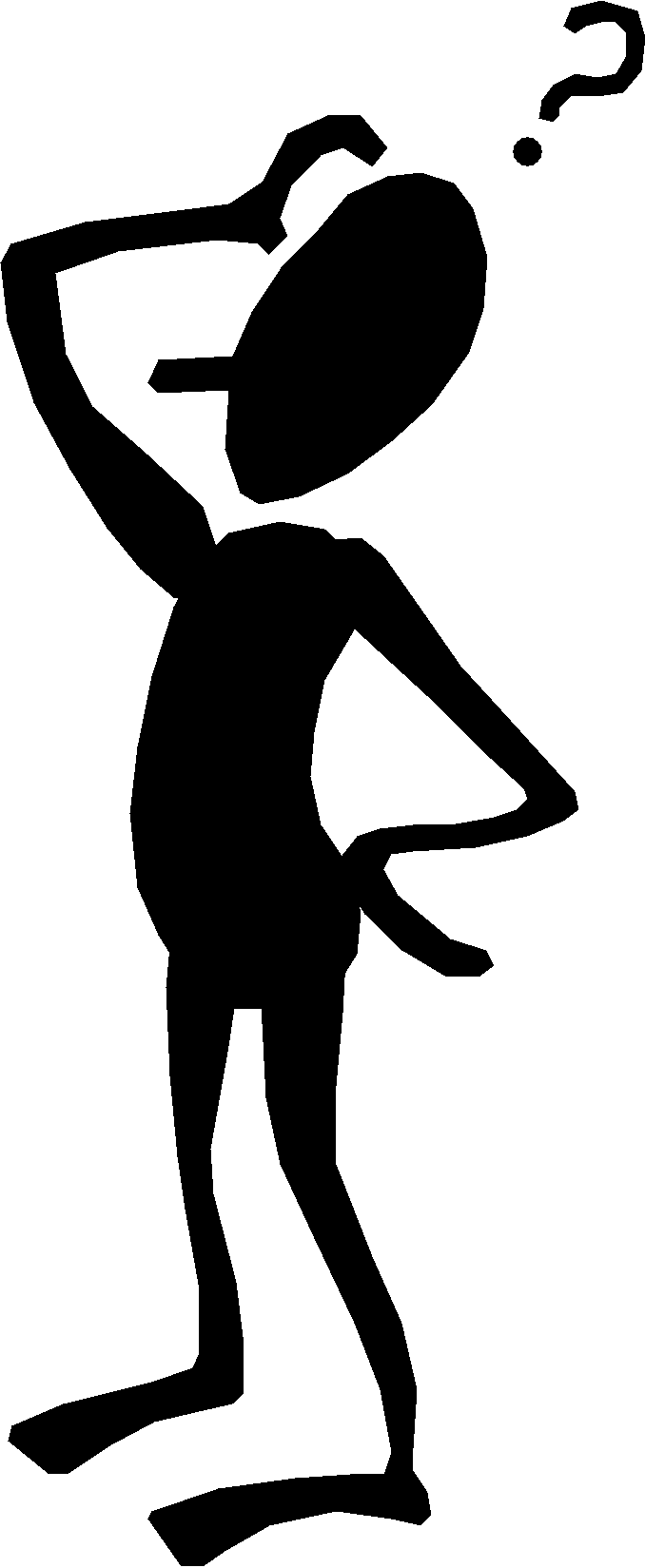 RESULTADOS OBJETIVO 2
RESULTADOS OBJETIVO 2
RESULTADOS OBJETIVO 2
RESULTADOS OBJETIVO 3
Costo del Proyecto
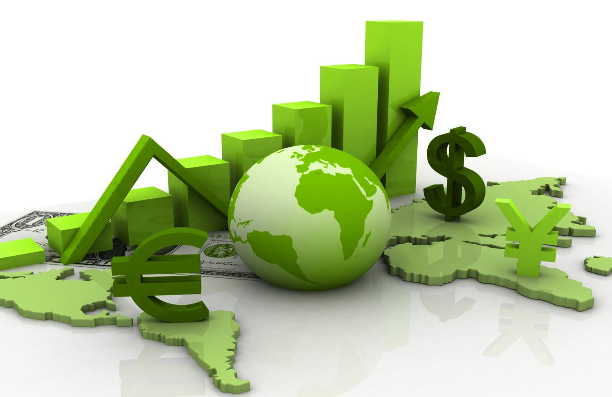 Beneficios sobre la producción de energía sobre recursos renovables
Evaluación presupuestal
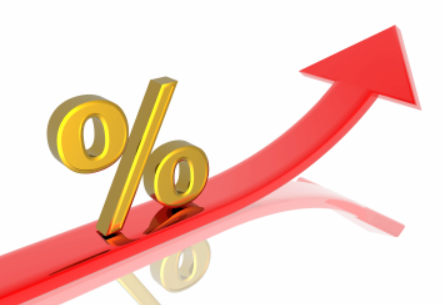 Producción Anual Energética
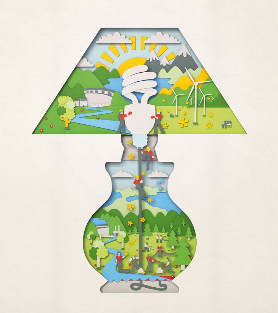 Análisis económico
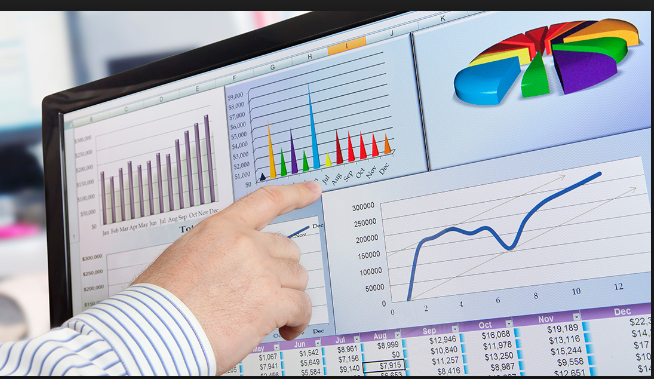 Flujo de caja de inversión directa
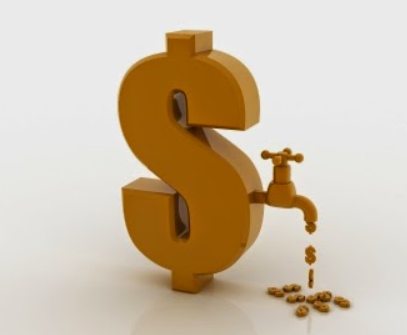 RESULTADOS OBJETIVO 3
RESULTADOS OBJETIVO 3
RESULTADOS OBJETIVO 3
RESULTADOS OBJETIVO 3
RESULTADOS OBJETIVO 3
El costo de vida en últimos 10 años tiene un promedio de 4,12% en el IPC
Mediante la producción anual energética generada por el sistema se validará el retorno de la inversión para consideración del ahorro sobre lo sustentado en este proyecto.
Análisis económico
El IPC es un gran factor para el manejo económico del país incluyendo la generación y distribución de la energía eléctrica en todo el territorio nacional.
El desempeño de los paneles solares disminuye conforme pasa tiempo y el fabricante del elemento garantiza un 80% de su potencia nominal al año 25
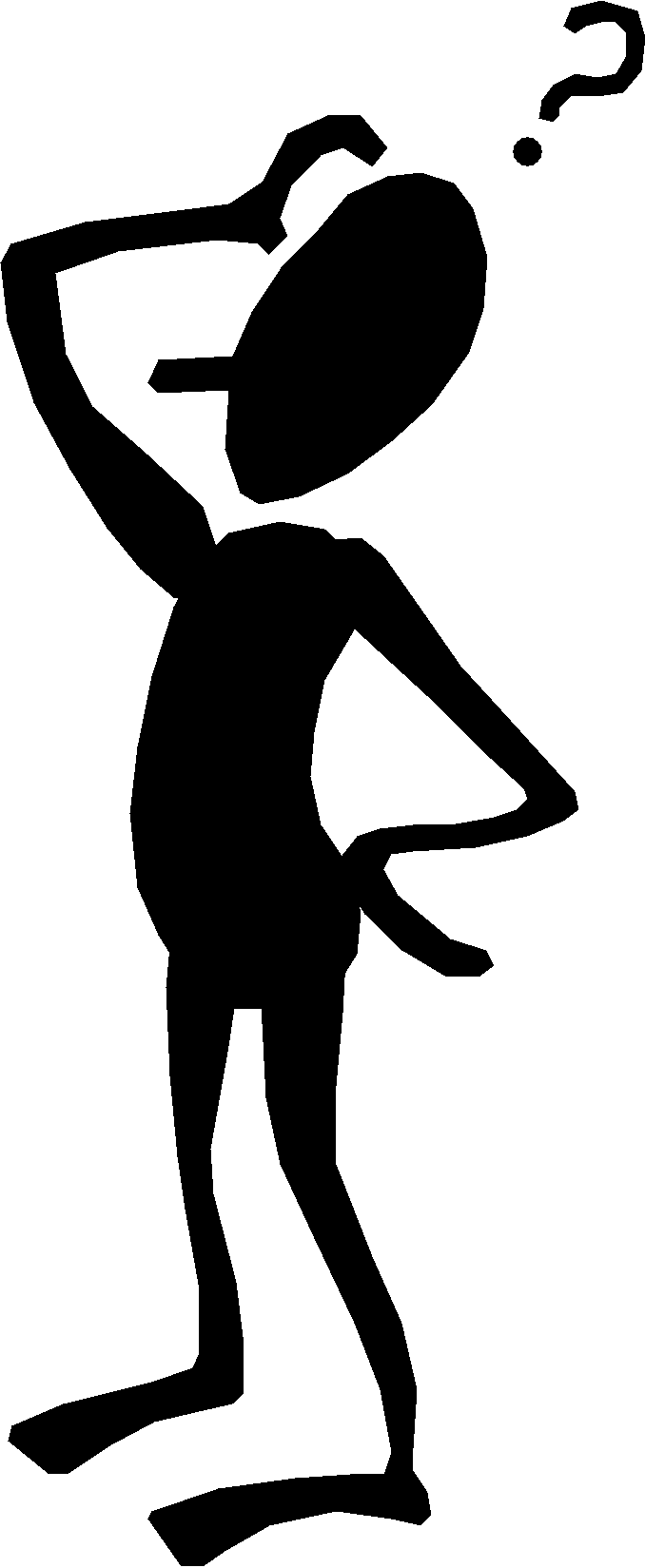 RESULTADOS OBJETIVO 3
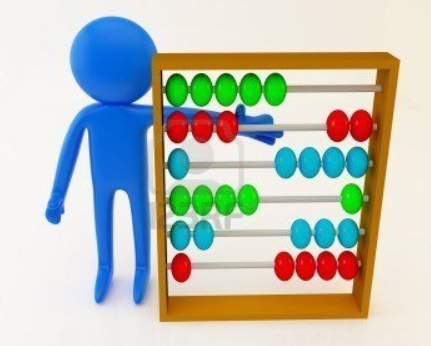 Ahorros monetarios por producción energética anual.
RESULTADOS OBJETIVO 3
RESULTADOS OBJETIVO 3
Flujo de caja proyectado a 12 años para sistema autónomo en la ciudad de Cúcuta con tarifa de estrato 1
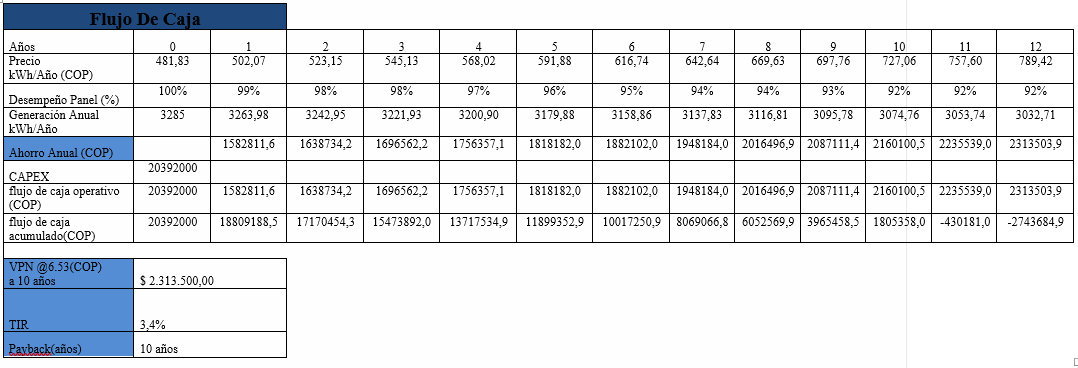 RESULTADOS OBJETIVO 3
Caja de flujo proyectado a 12 años para la ciudad de Cúcuta
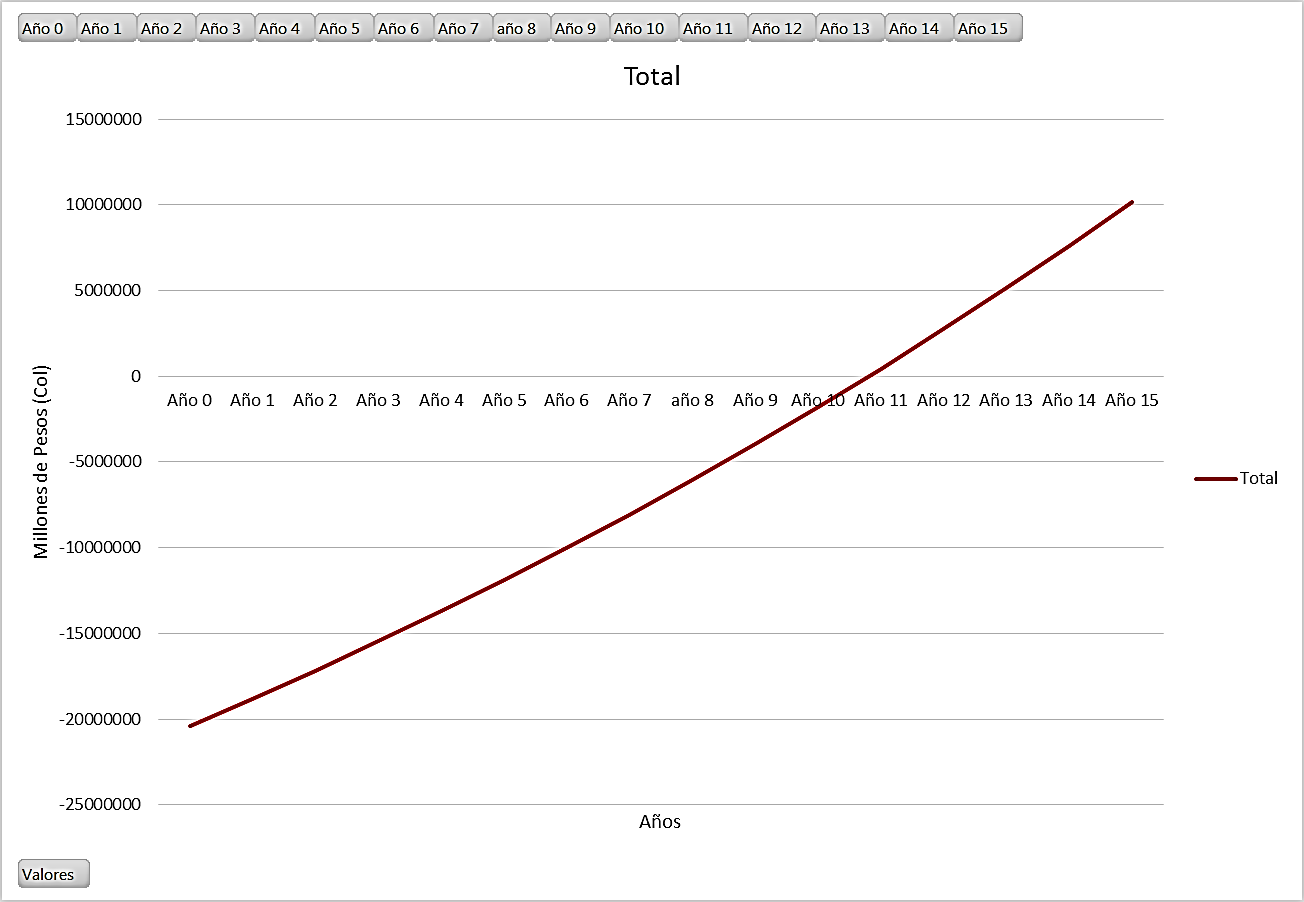 RESULTADOS OBJETIVO 3
Caja de flujo proyectado a 12 años para la ciudad de Cúcuta
Flujo de Caja Inversión Directa
Se tuvo en cuenta la producción anual energética del sistema desde el inicio de operación el cual sería el año (0) se evidencia que el sistema fotovoltaico genera 3285 Kwh/año.
Con la inversión inicial de COP$20.392.000, se impacta la proyección ONE TIME en el flujo de caja
Se refleja un ahorro incrementado año tras año por la proyección del costo de vida de acuerdo con el IPC promedio que es del (4,2%).
En nuestra proyección de VPN (valor presente neto)  se pondero el WACC ) o (costo promedio ponderado de capital) del 5,77% para la industria de Energía Renovables dato obtenido de NYU Stern School of Busines.
Se relaciona el descenso en la eficiencia considerable en los paneles del sistema
RESULTADOS OBJETIVO 3
Caja de flujo proyectado a 12 años para la ciudad de Cúcuta
Flujo de Caja Inversión Directa
Se considera que es una opción viable para mejorar la calidad de vida de los residentes del sector, además, una alternativa para que los entes públicos subsidien y financien proyectos limpios y gratuitos a los más vulnerables de la ciudad.
Se evalúa la viabilidad del proyecto en términos de retorno de inversión, obteniendo una tasa interna de retorno del 3,4 % con un payback de 10 años, aunque es un tiempo largo el proyecto está sustentado para operar con una eficiencia mayor del 90% los primeros 25 años.
Se tuvo un VPN de COP $ 2.313.500 indicando que dicha inversión tendría un efecto positivo en el usuario, obteniendo un incremento equivalente de dicho monto.
Conclusiones
Caja de flujo proyectado a 12 años para la ciudad de Cúcuta
Dimensionamiento viable según la demanda
Cálculos 
en el sistema
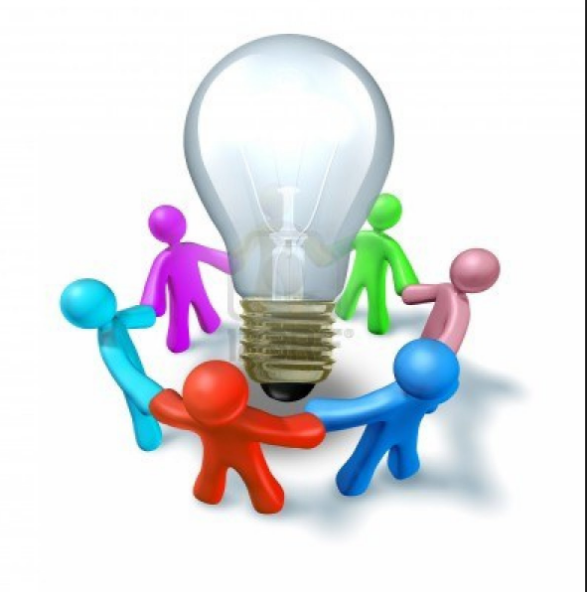 Retorno de Inversión
Éxito del sistema fotovoltaico
Criterios de diseño
Retorno de inversión
Recomendaciones
Caja de flujo proyectado a 12 años para la ciudad de Cúcuta
Mantenimiento
Componentes de calidad
Respaldo de energía con acumuladores
Sistema interconexión a la red comercial
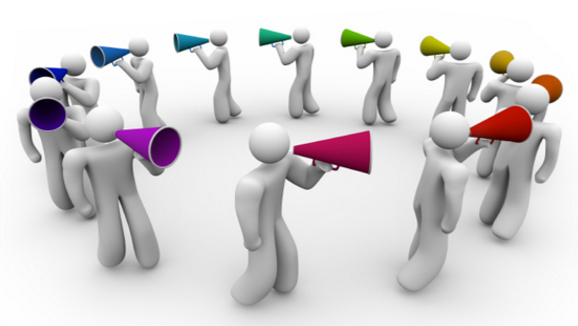 Mano de obra calificada
Elección en las marcas y fabricantes
MUCHAS GRACIAS